Principios del Interés Superior del niño, niña y adolescente migrante
 Aplicabilidad en los Procesos de Recepción y Reintegración
Elementos a tomar en cuenta en la detección, recepcion, repatriación, reintegración
Acciones de Protección en Procesos de Recepción y Reintegración en el País de Origen
Recepción: elementos clave
Entre las medidas urgentes a llevar a cabo en el momento de la detección inicial están:

Cubrir necesidades inmediatas de atención incluyendo acciones dirigidas a disminuir vulneraciones físicas y psicológicas  

Identificación de perfiles de vulnerabilidad o riesgo

 Verificación de identidad, nacionalidad y edad
Recepción: Elementos clave
No devolución a niñas, niños y adolescentes con riesgo contra su vida, libertad o integridad en caso de retorno, expulsión o rechazo. 

Niñas, niños y adolescentes con familia: verificación de lazos familiares y verificación de riesgos tomando en cuenta su interés superior.
Detección inicial y protección adecuada
Registro: Debe hacerse tan pronto sea posible. Se debe realizar una entrevista por profesionales especializados

En el caso de niñas, niños y adolescentes no acompañados, la entrevista debe explorar las razones por las cuales está separado o no acompañado así como sus  vulnerabilidades.
Detección inicial y protección adecuada
Verificación en los sistemas de búsqueda de niñas, niños y adolescentes desaparecidos, incluyendo las coordinaciones necesarias con los Estados pertinentes.
Designación de tutela legal
Para asegurar la protección de las niñas, niños y adolescentes no acompañados,  debe ser asignado un tutor o tutora tan pronto los NNA, sean identificados como tal.
Restablecimiento de vínculos                           familiares
En todos los casos debe hacerse un examen de si la localización de los familiares resulta en la medida idónea o no para la protección del interés superior de las niñas, niños y adolescentes.
Principios Fundamentales en el Proceso de Reintegración
La asistencia en la reintegración de niños, niñas y adolescentes migrantes retornadas debe prevalecer sobre los beneficios que su migración podría traer a su familia su comunidad de origen o su país. 
La recepción de nacionales retornados debe darse con enfoque de derechos humanos hacia la promoción del arraigo. 
La adecuada recepción es el primer paso hacia una reintegración sostenible.
Principios Fundamentales en el Proceso de Reintegración
Promover una reintegración sostenible requiere consideración a tres elementos interrelacionados entre sí: 

Acceso a escolaridad o capacitación técnica
Acceso a redes sociales 
Bienestar  psicosocial
A tomar en cuenta:
Las intervenciones se realizarán  de una manera sensible a su edad y a su género, en un lenguaje comprensible y culturalmente pertinente de las personas que les atienden.

El nivel y características de la integración de las niñas, niños y adolescentes   en el país de destino del cual retorna y el período de ausencia de su país de origen, para así determinar las necesidades reales en el proceso de reintegración.
A tomar en cuenta
Si los padres o miembros del círculo familiar ampliado no estuvieran en condiciones de atender a la niña, niño y/o adolescente, el retorno al país de origen no se efectuará, en principio, sin tomar previamente disposiciones seguras y concretas de atención y custodia al regreso al país de origen.

La búsqueda de la familia siempre tomando en consideración el interés superior de la persona menor de edad.
A tomar en cuenta:
La reintegración de niñas, niños y adolescentes debe ser monitoreada periódicamente durante un plazo determinado de acuerdo a la programación definida por las instituciones nacionales competentes.
¡Muchas gracias!
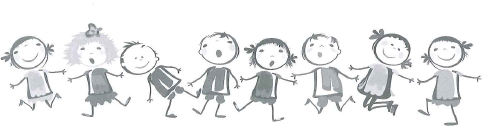 Agueda Marín
Especialista Regional  sobre Trata de Personas y Retorno Voluntario Asistido
Organización Internacional para las Migraciones 
Oficina Regional para Centroamérica, Norteamérica y el Caribe
www.costarica.iom.int
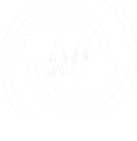